TIẾNG VIỆT 1
Tập 2
Tuần 31
Tập đọc: Cái kẹo và con cánh cam
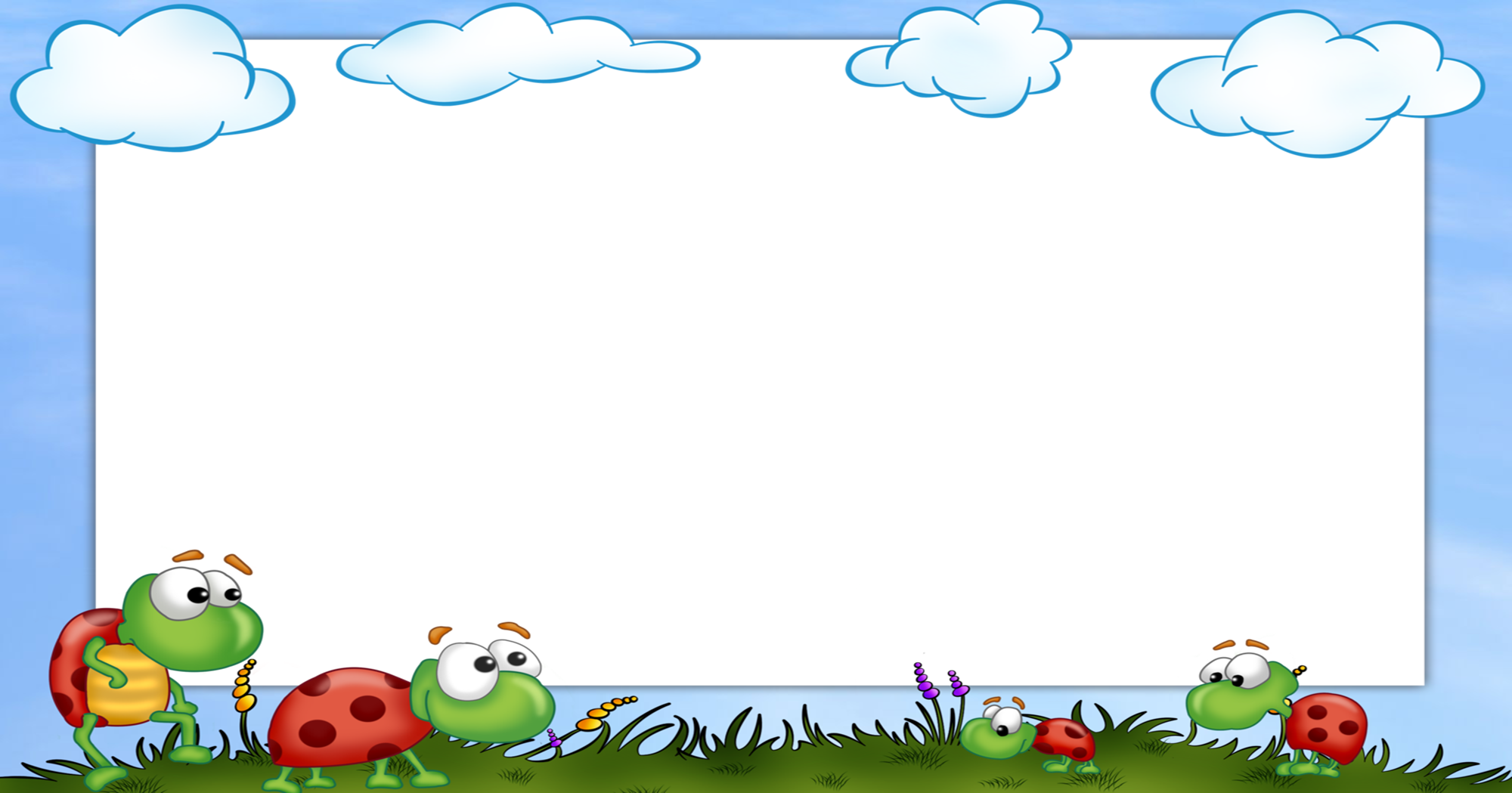 Tập đọc:
 Cái kẹo và con cánh cam
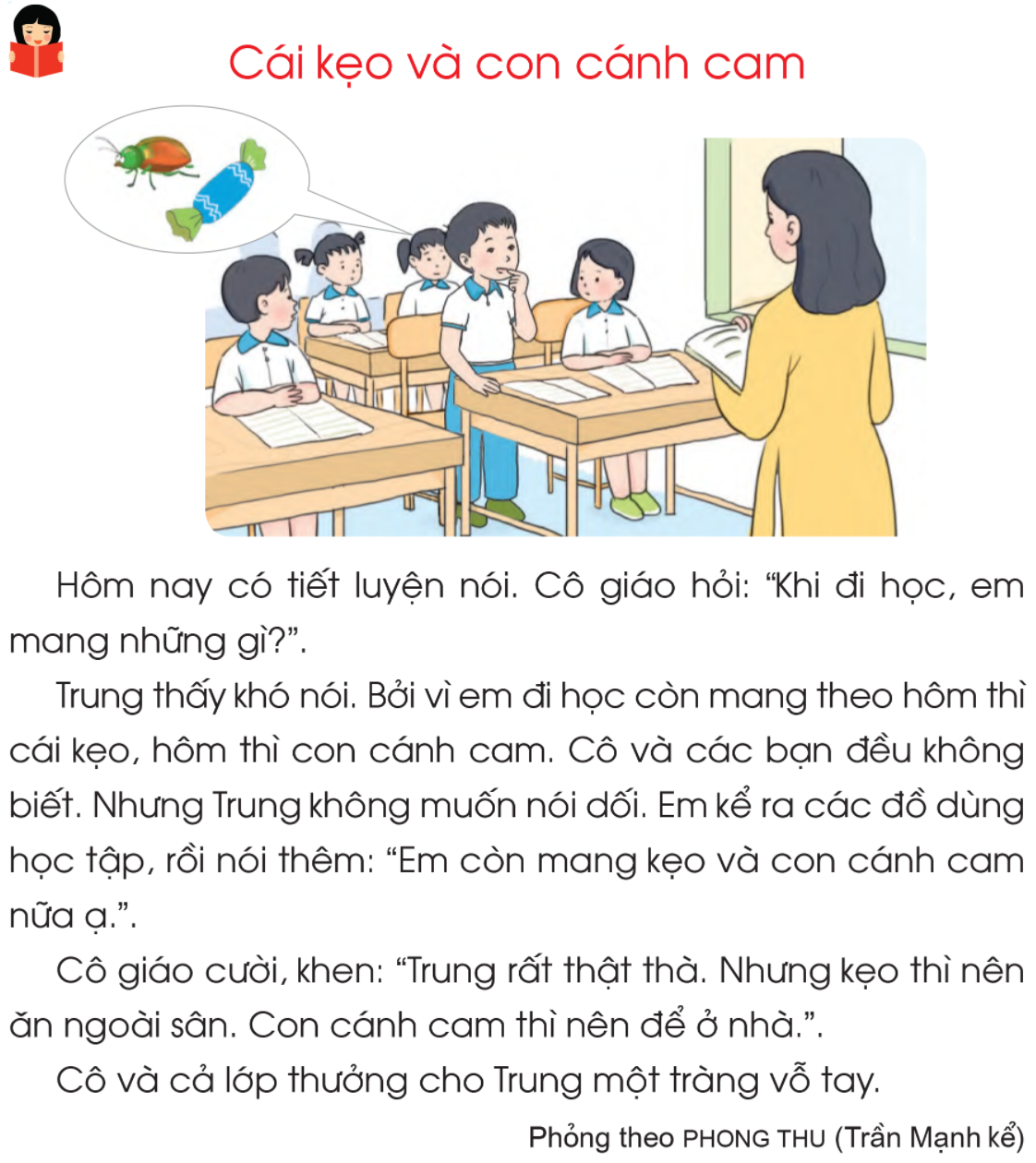 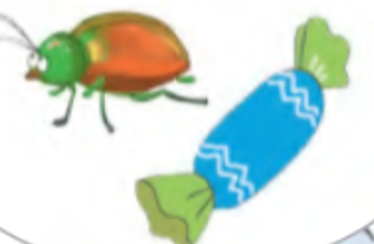 Cái kẹo và con cánh cam
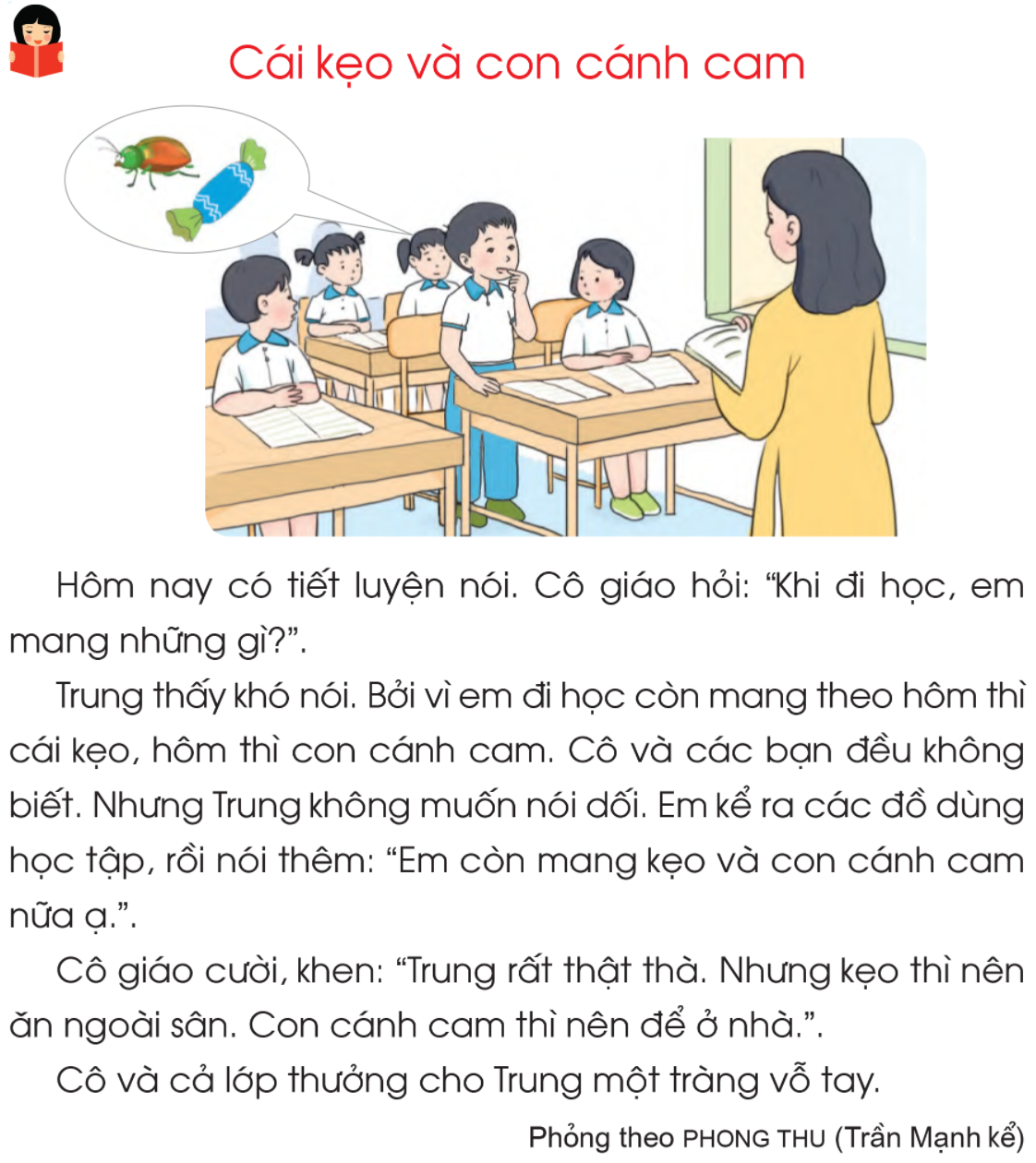 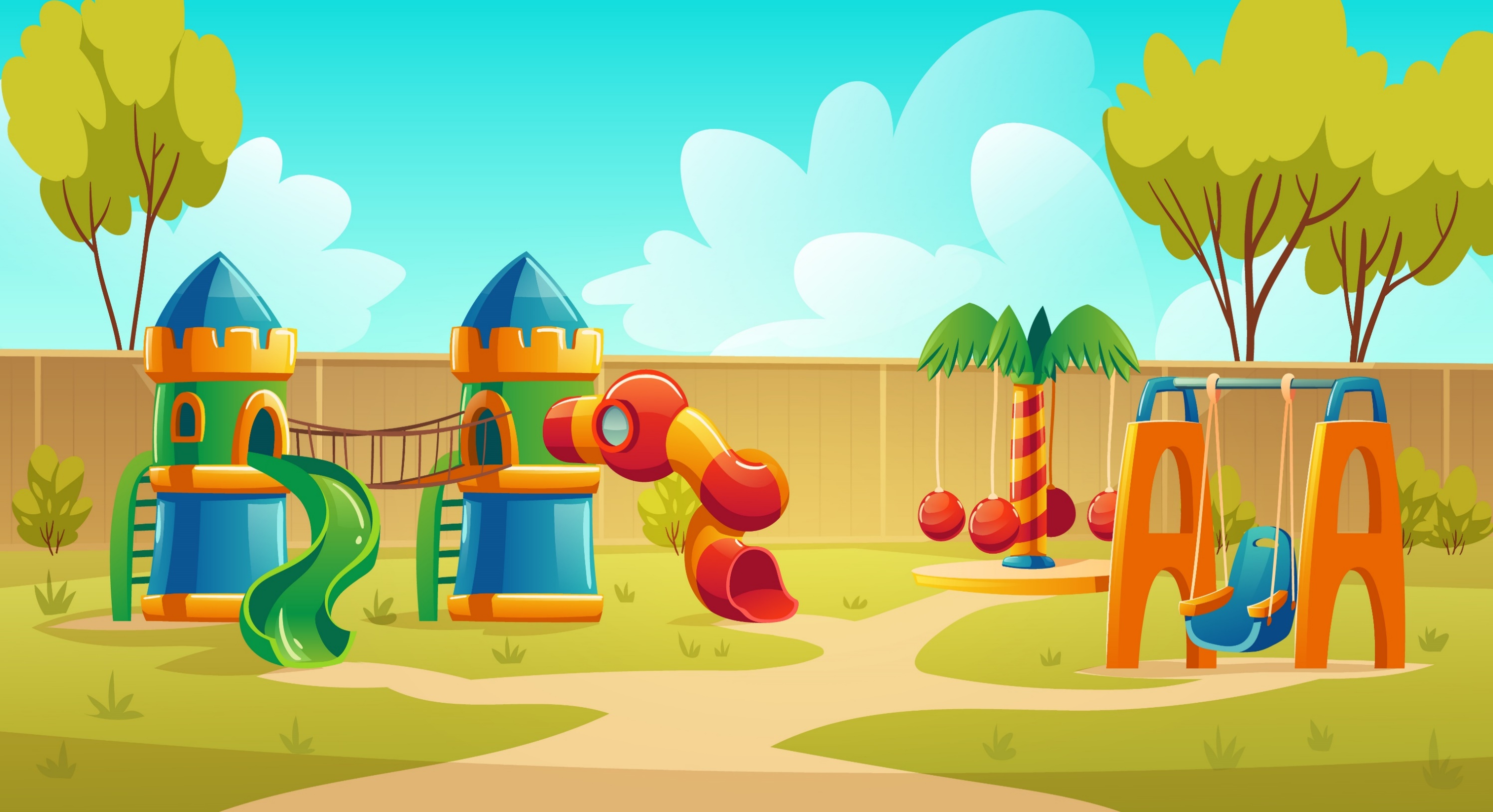 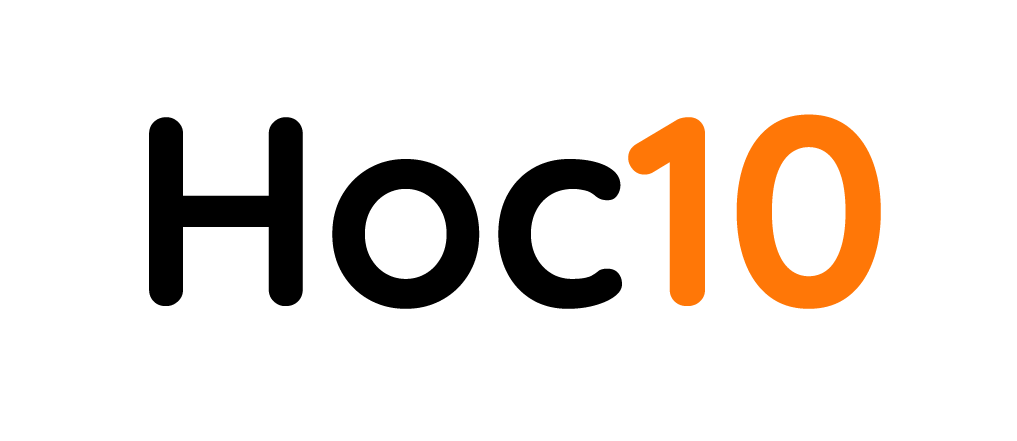 BẮT BƯỚM
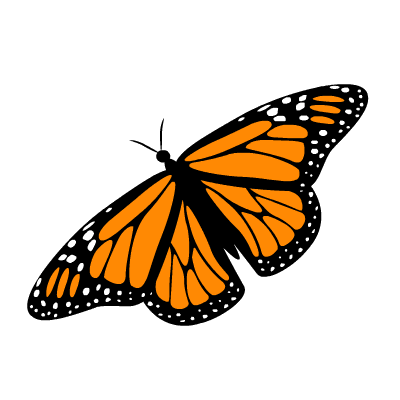 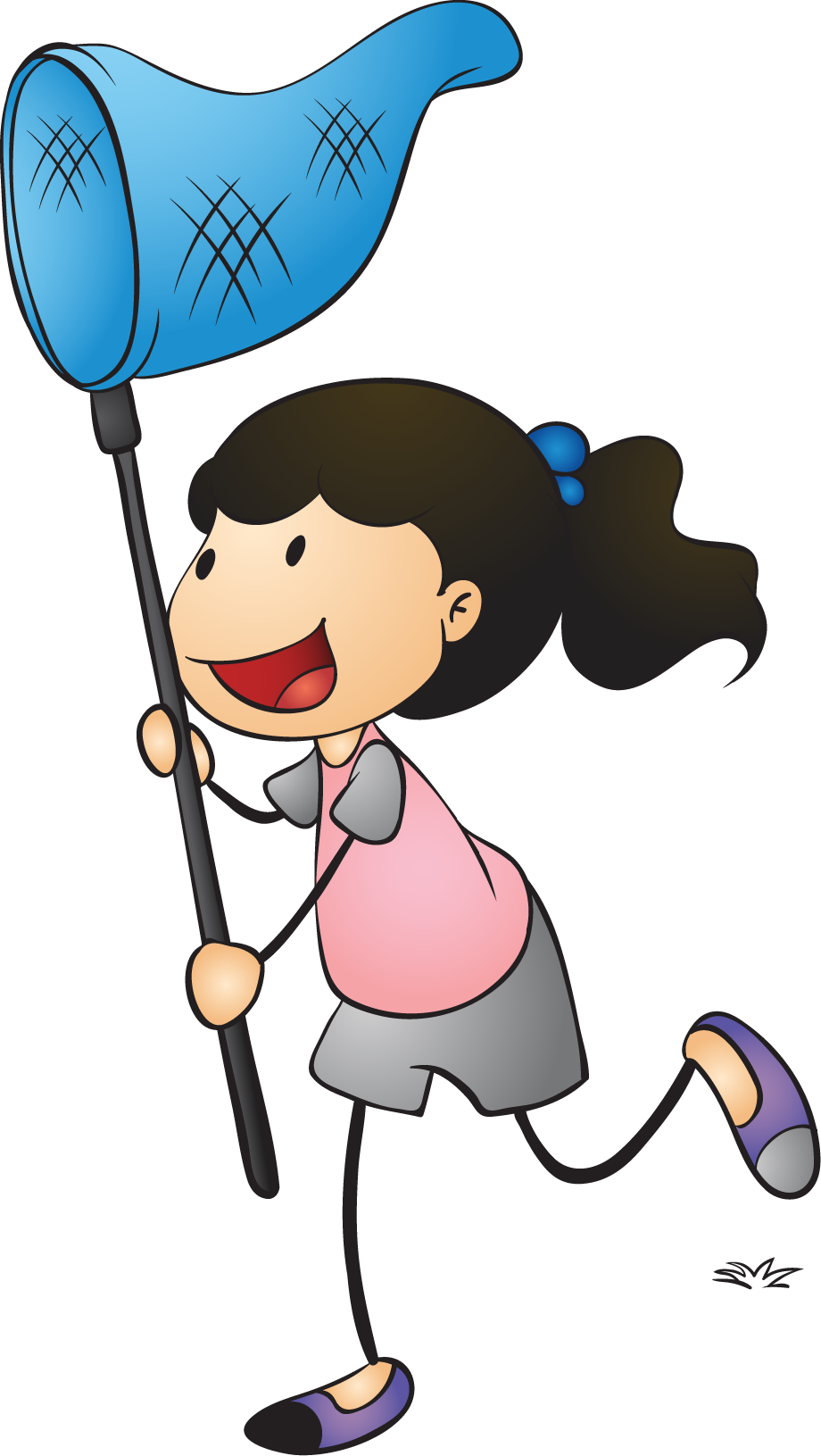 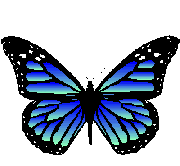 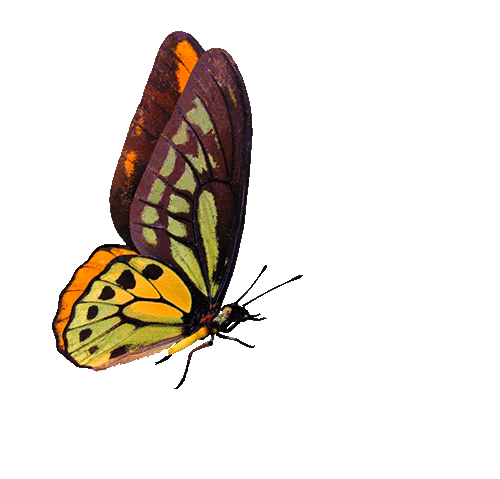 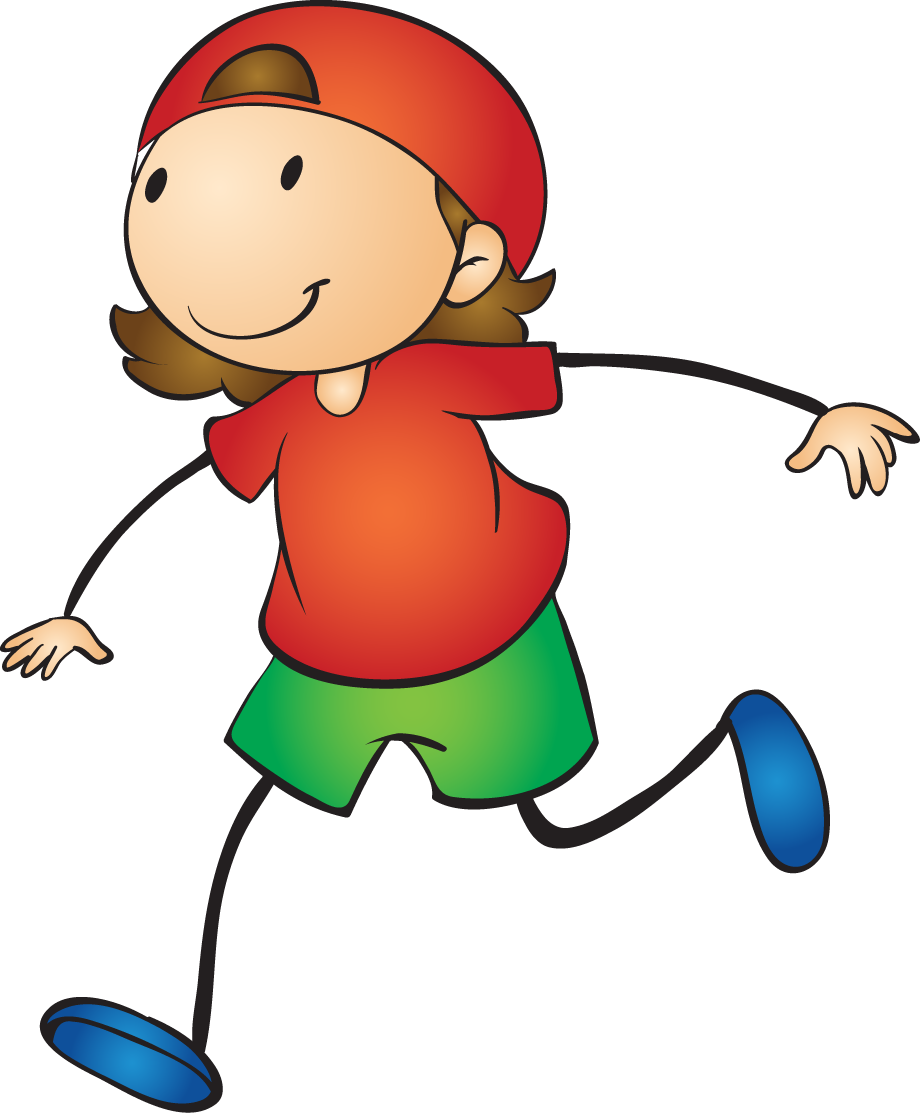 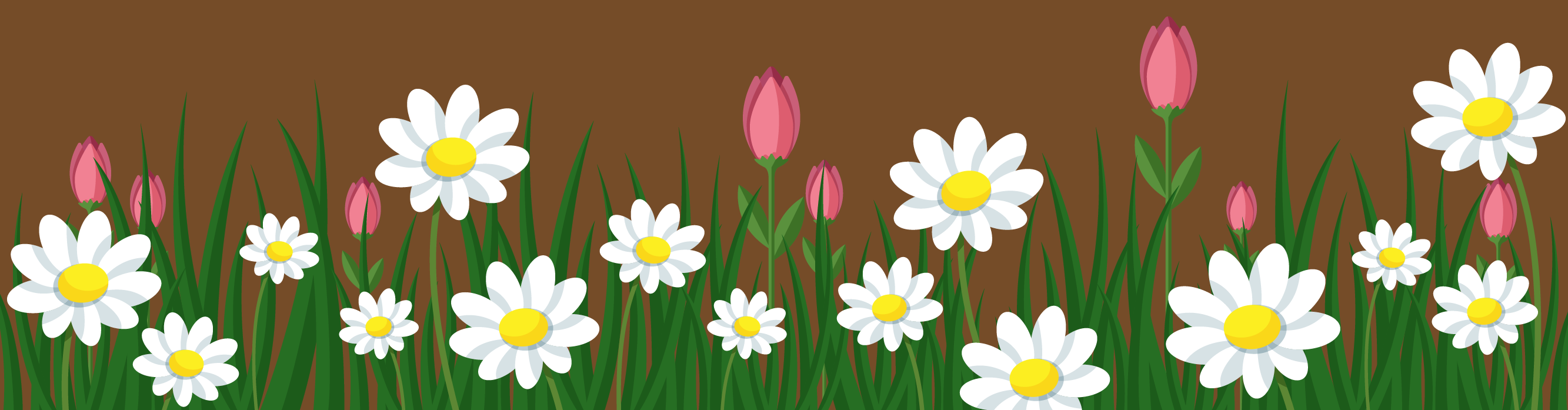 [Speaker Notes: Bấm vào hình bé gái để đến slide kết thúc trò chơi]
Cô giáo hỏi cả lớp câu gì?
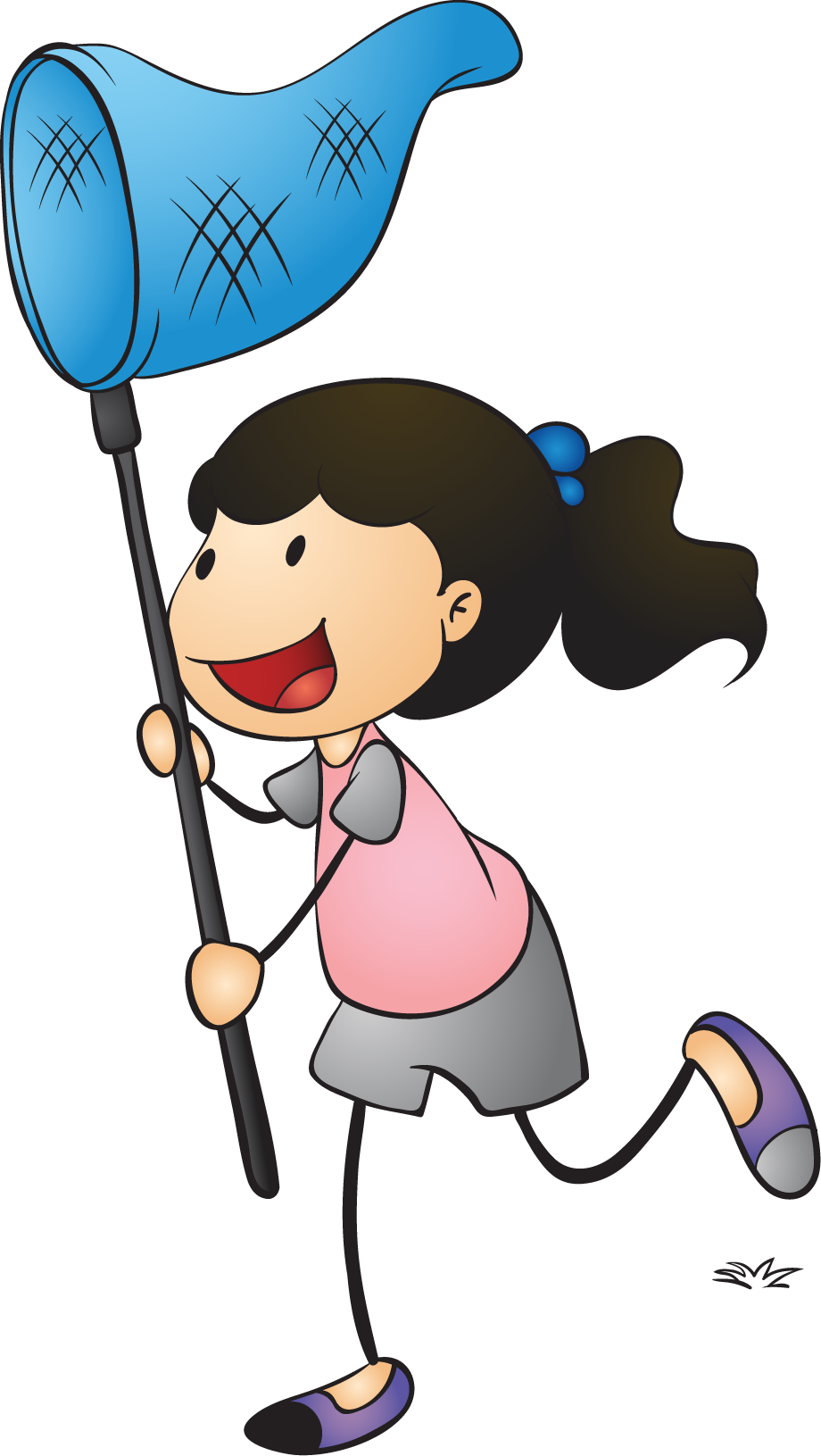 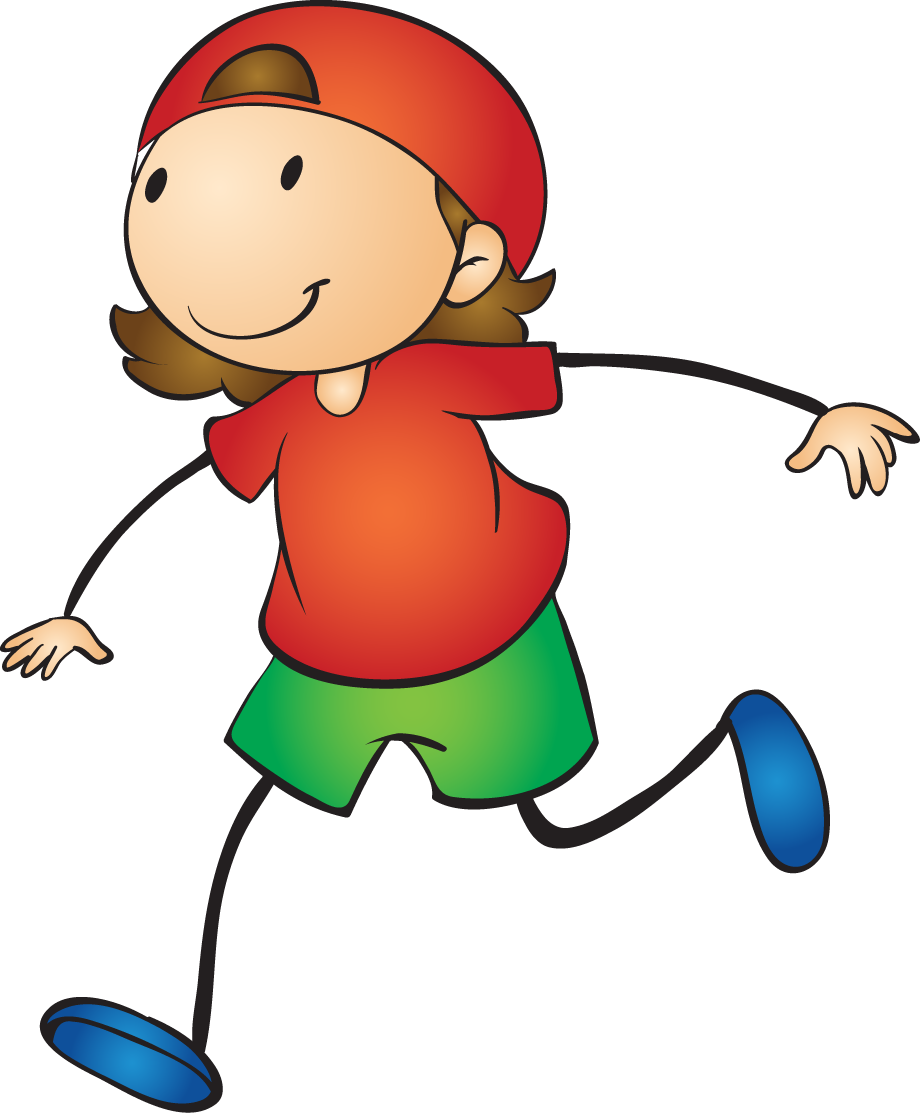 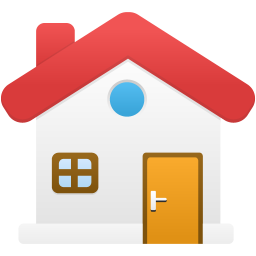 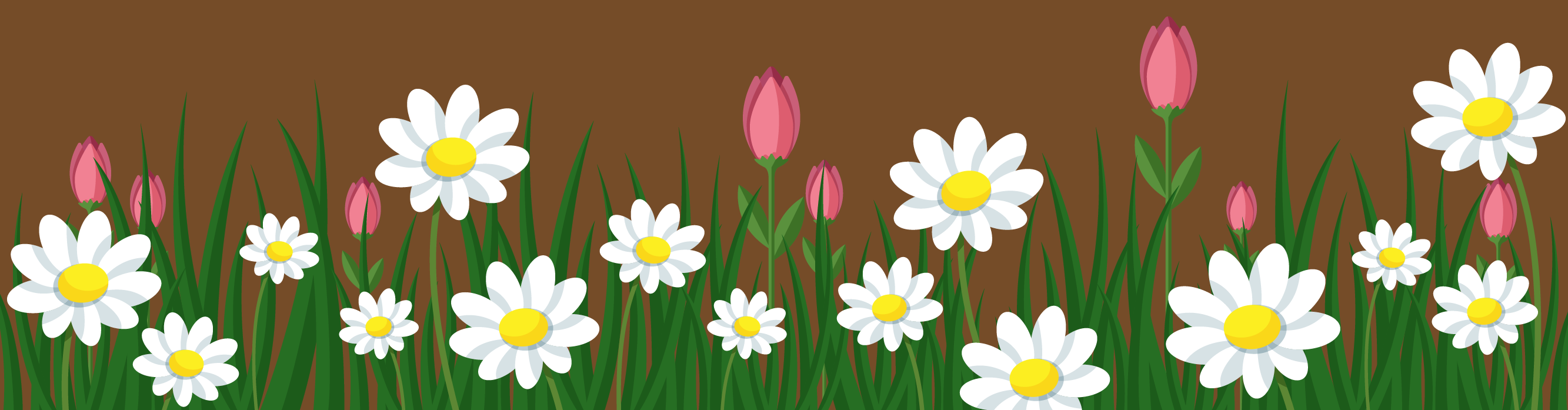 Ngoài đồ dùng học tập, Trung còn mang những gì đến lớp?
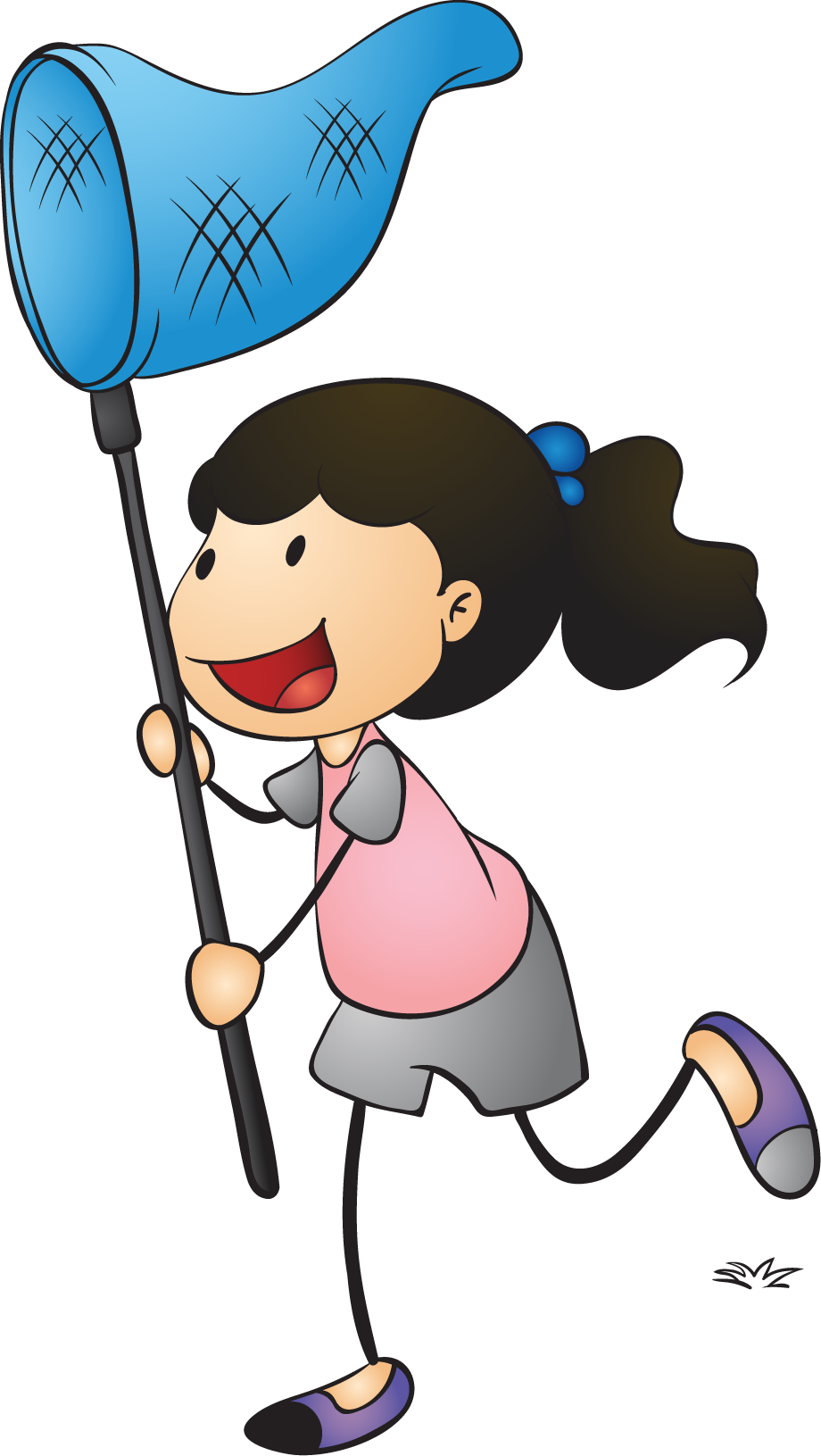 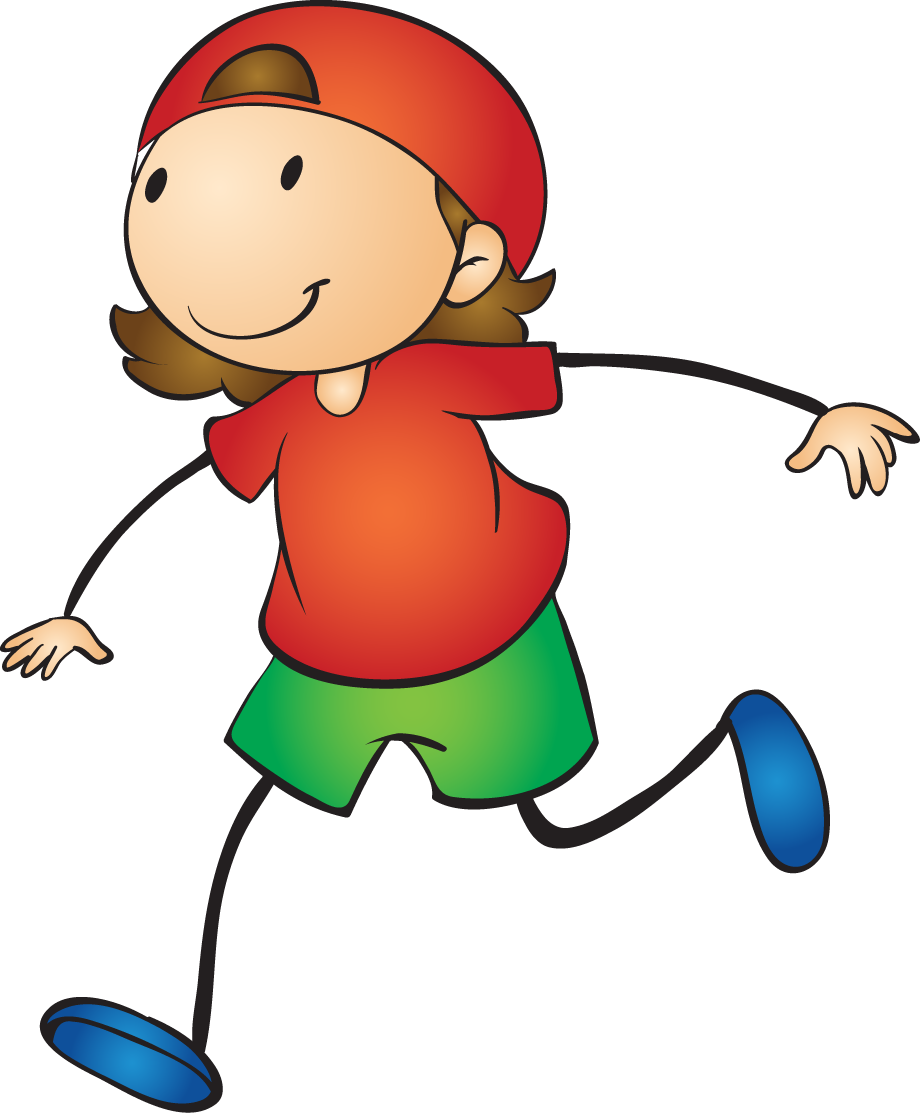 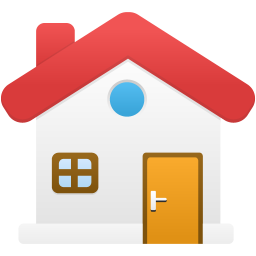 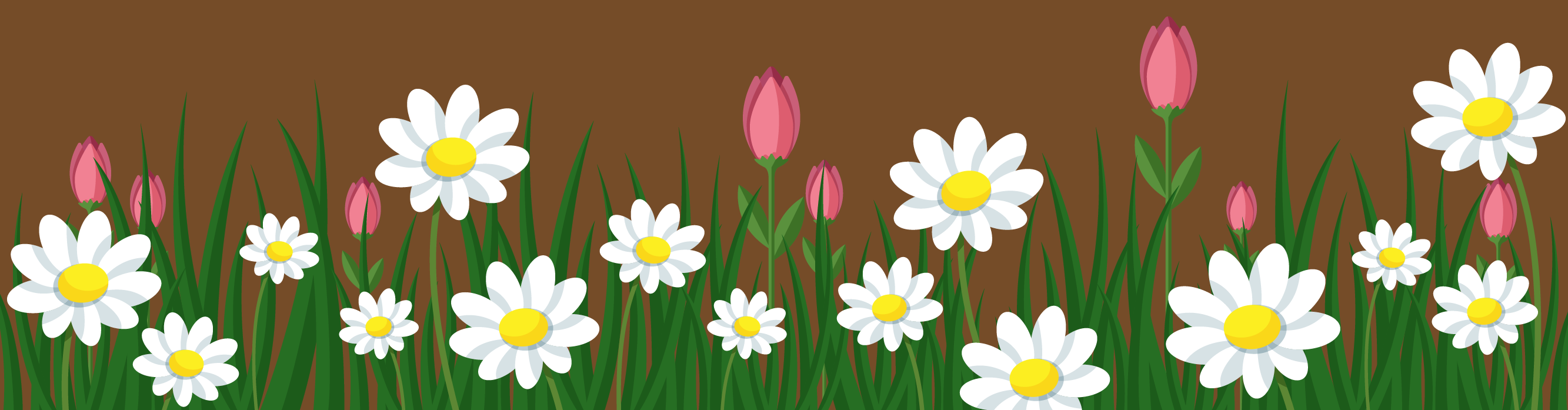 Vì sao cô giáo và cả lớp vỗ tay khen Trung?
b/ Vì Trung thật thà.
a/ Vì Trung nói rất hay.
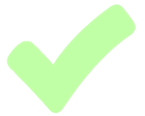 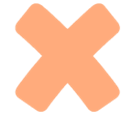 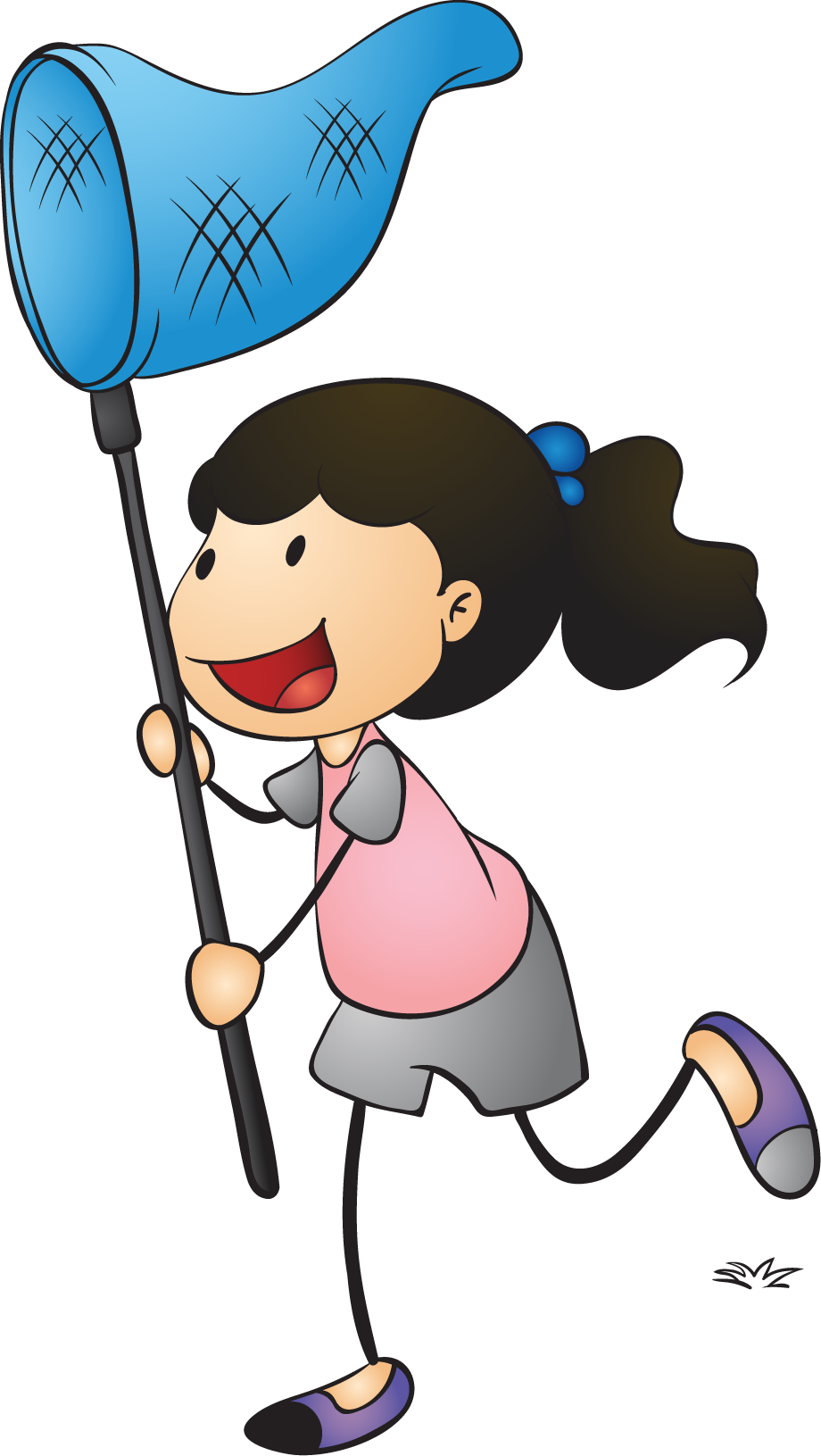 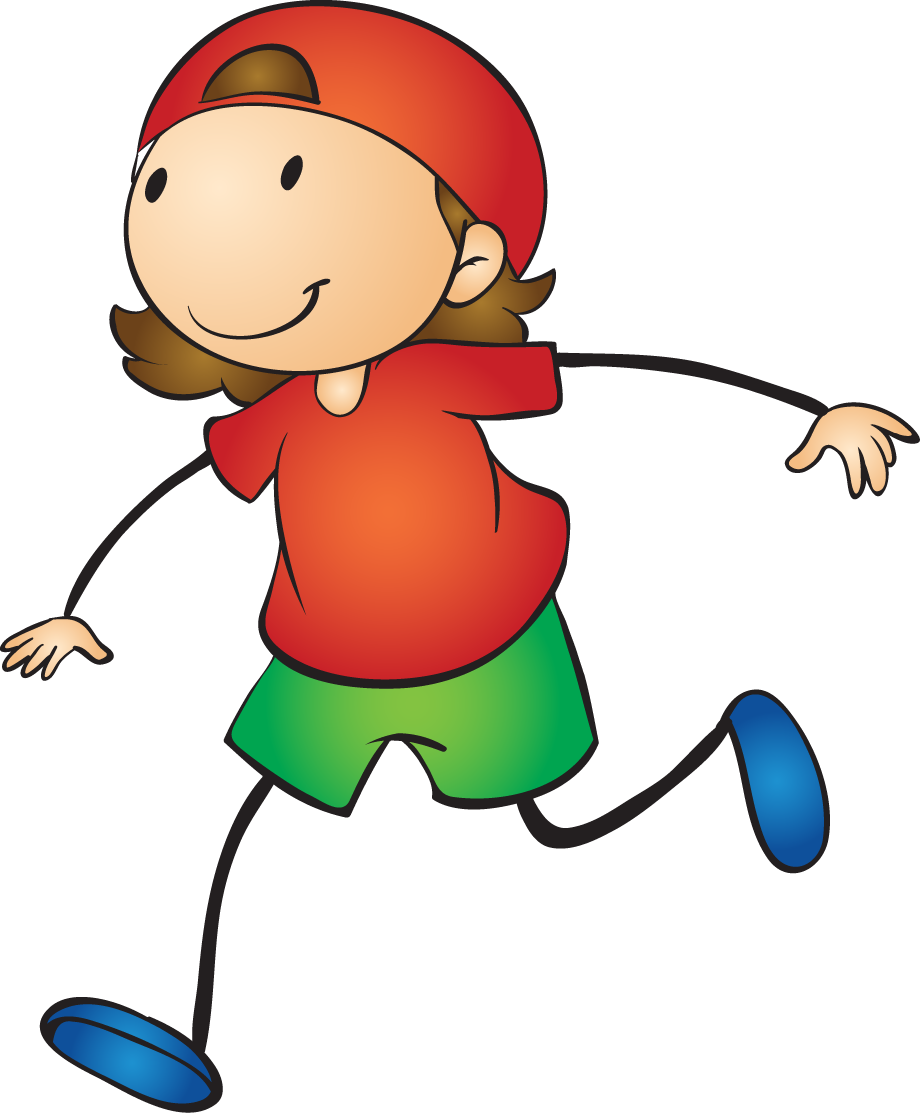 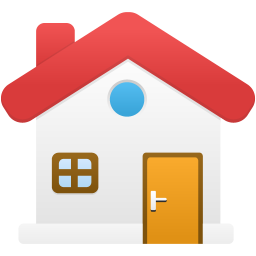 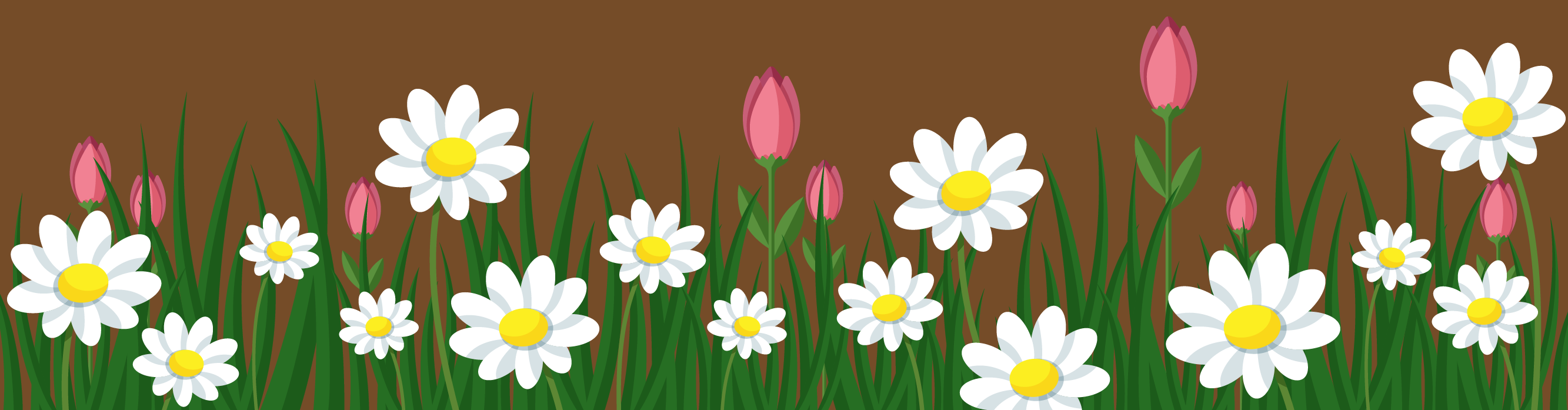 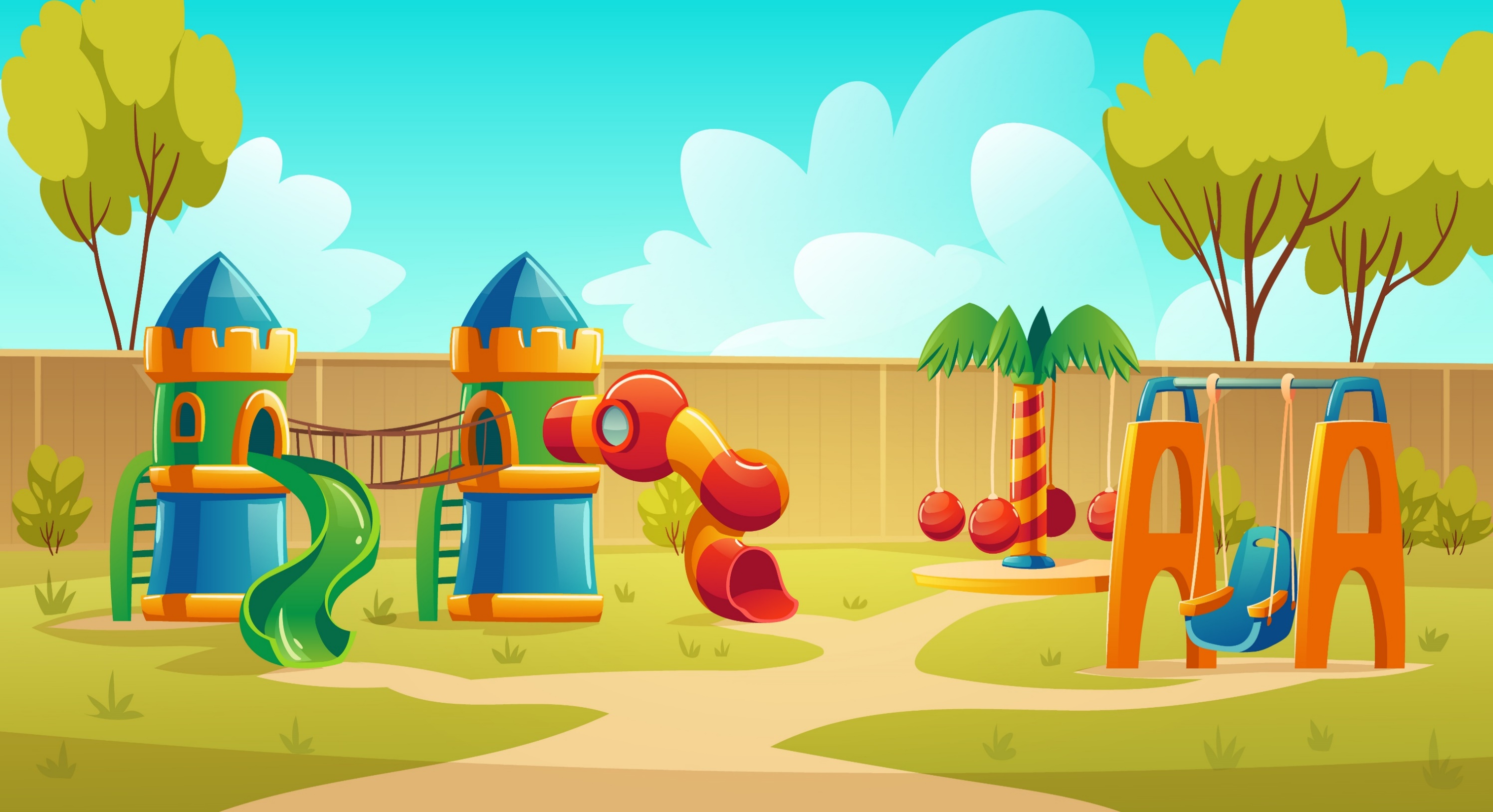 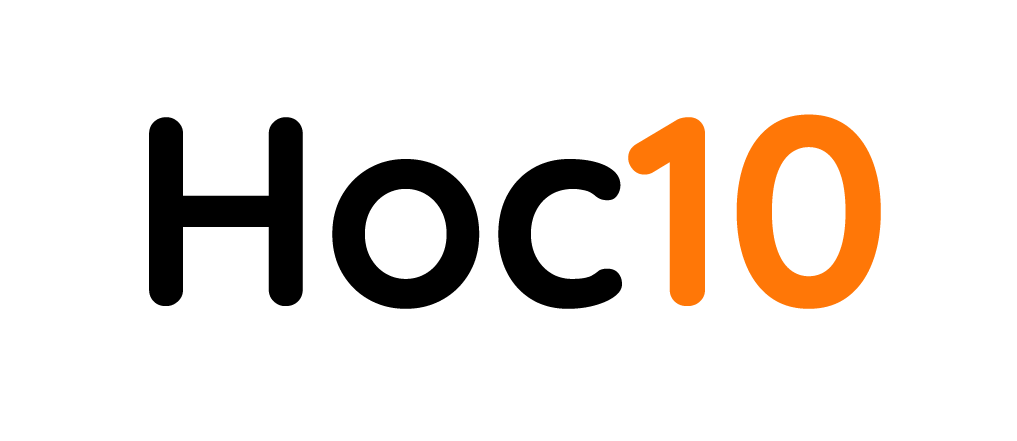 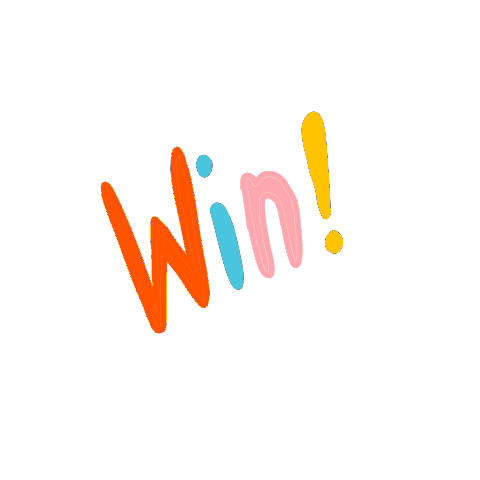 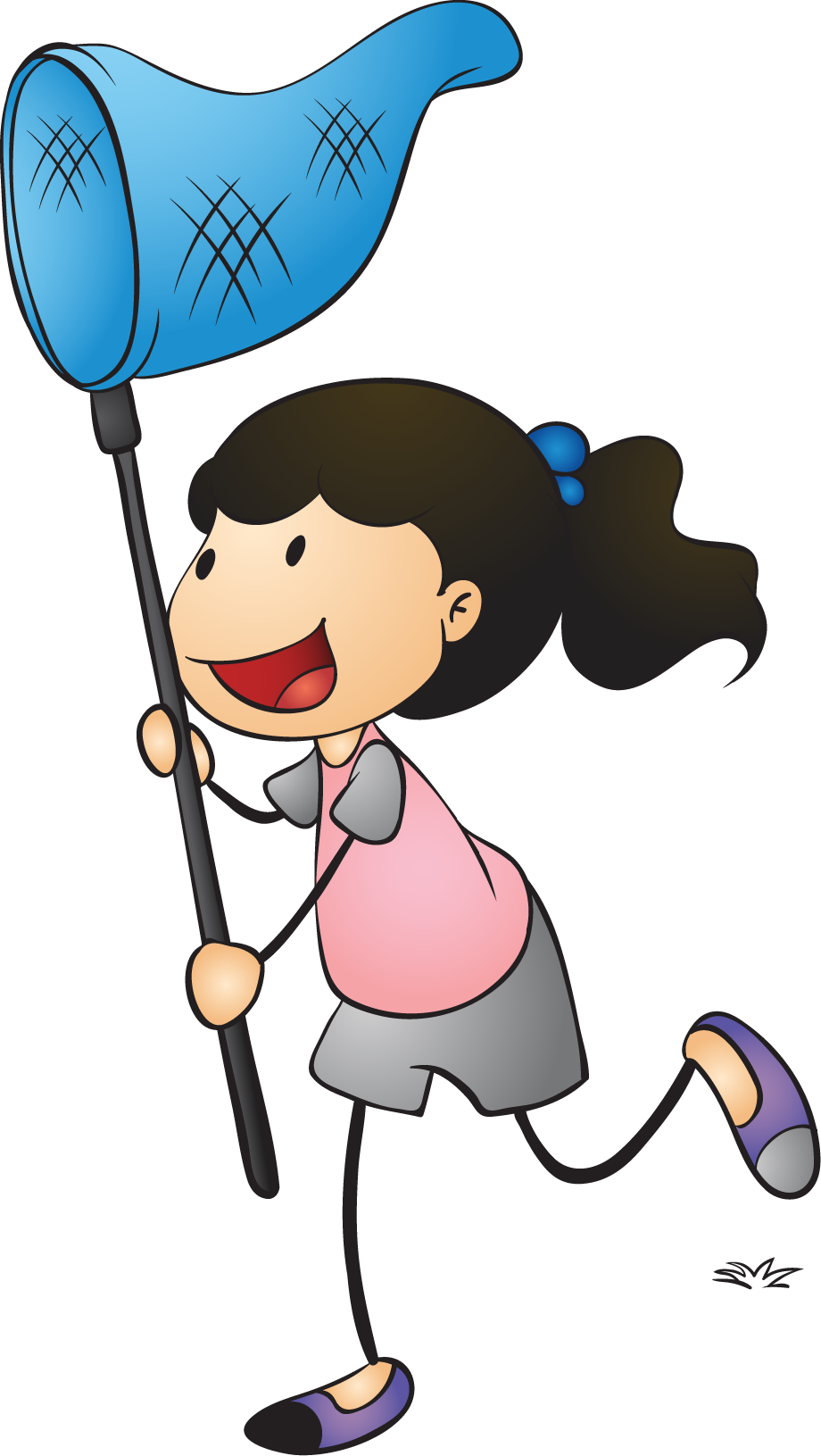 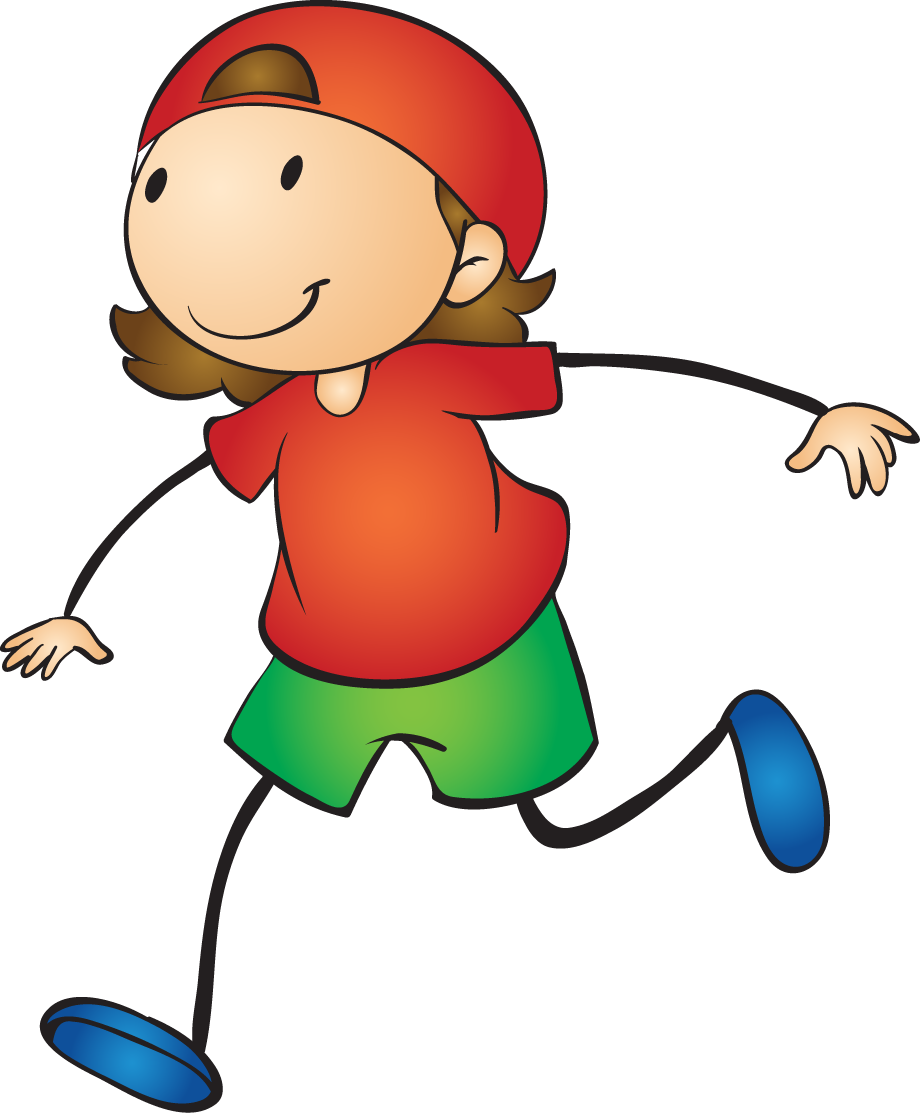 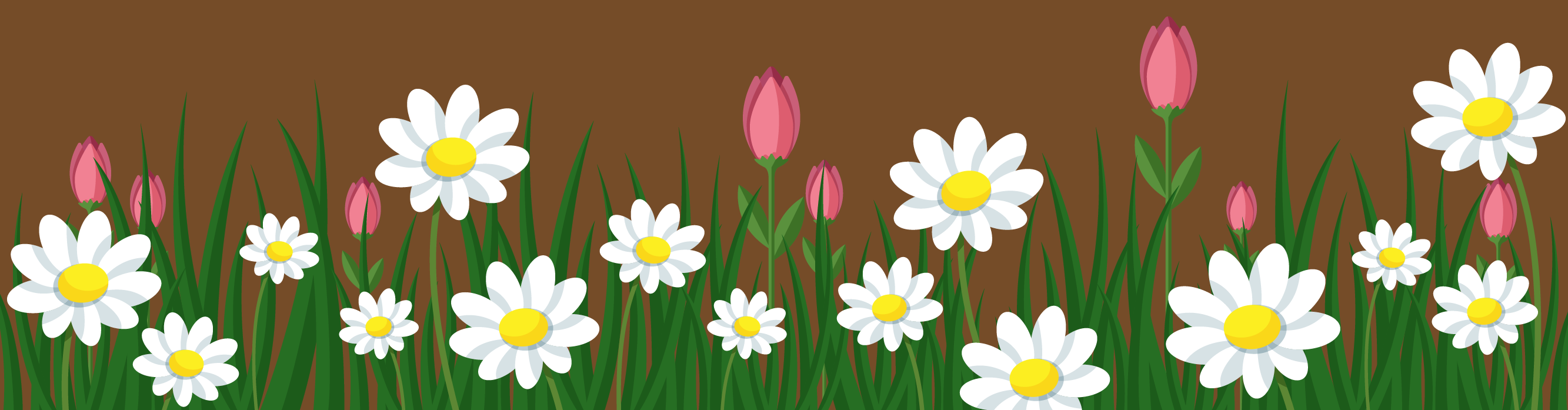 [Speaker Notes: Bam vao be gai se sang slide tiep theo]
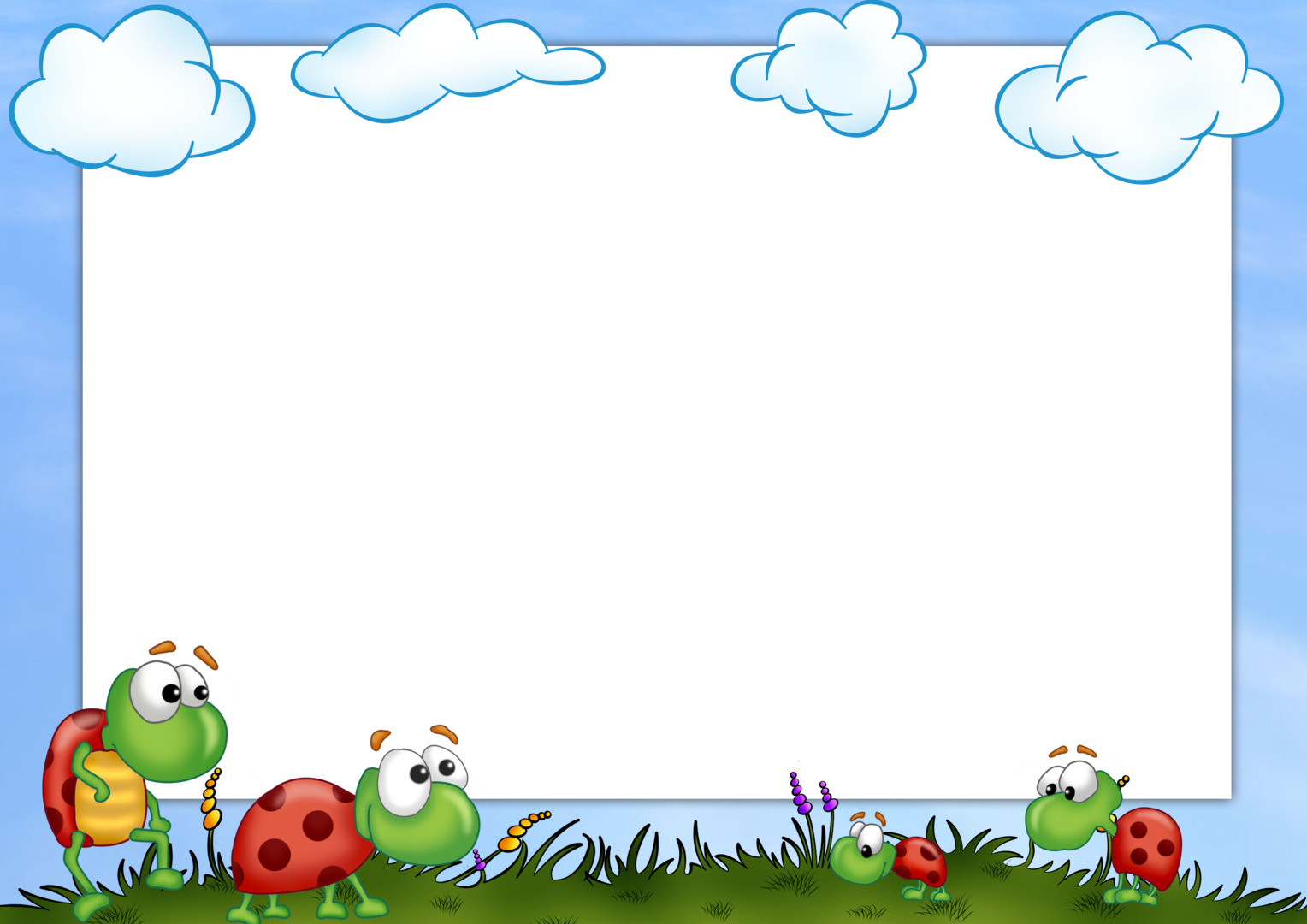 Thư giãn
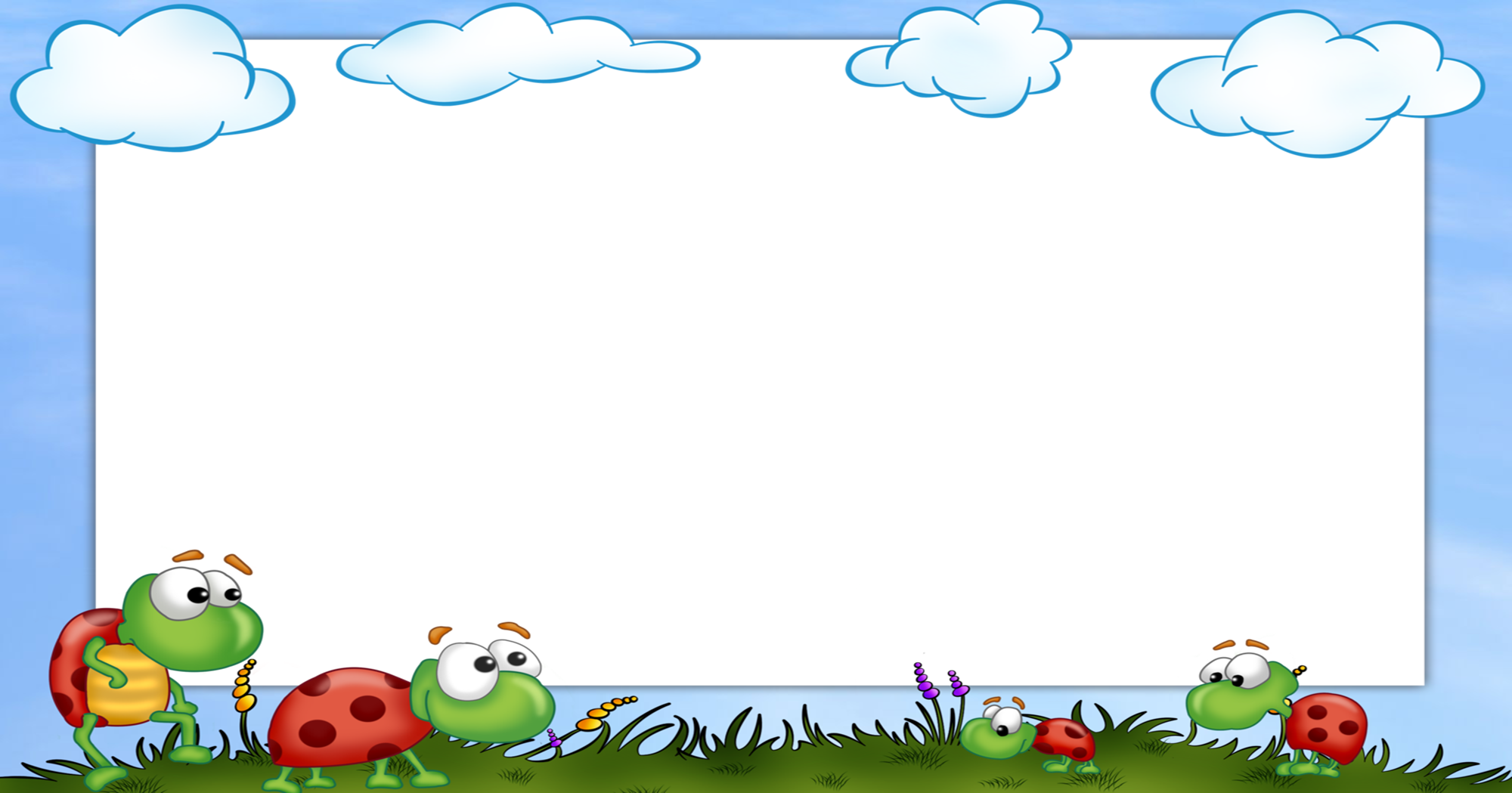 Luyện đọc phân vai
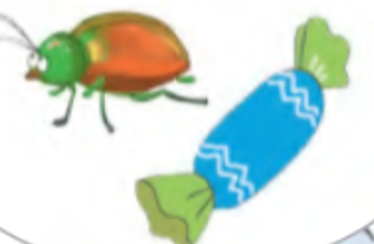 Cái kẹo và con cánh cam
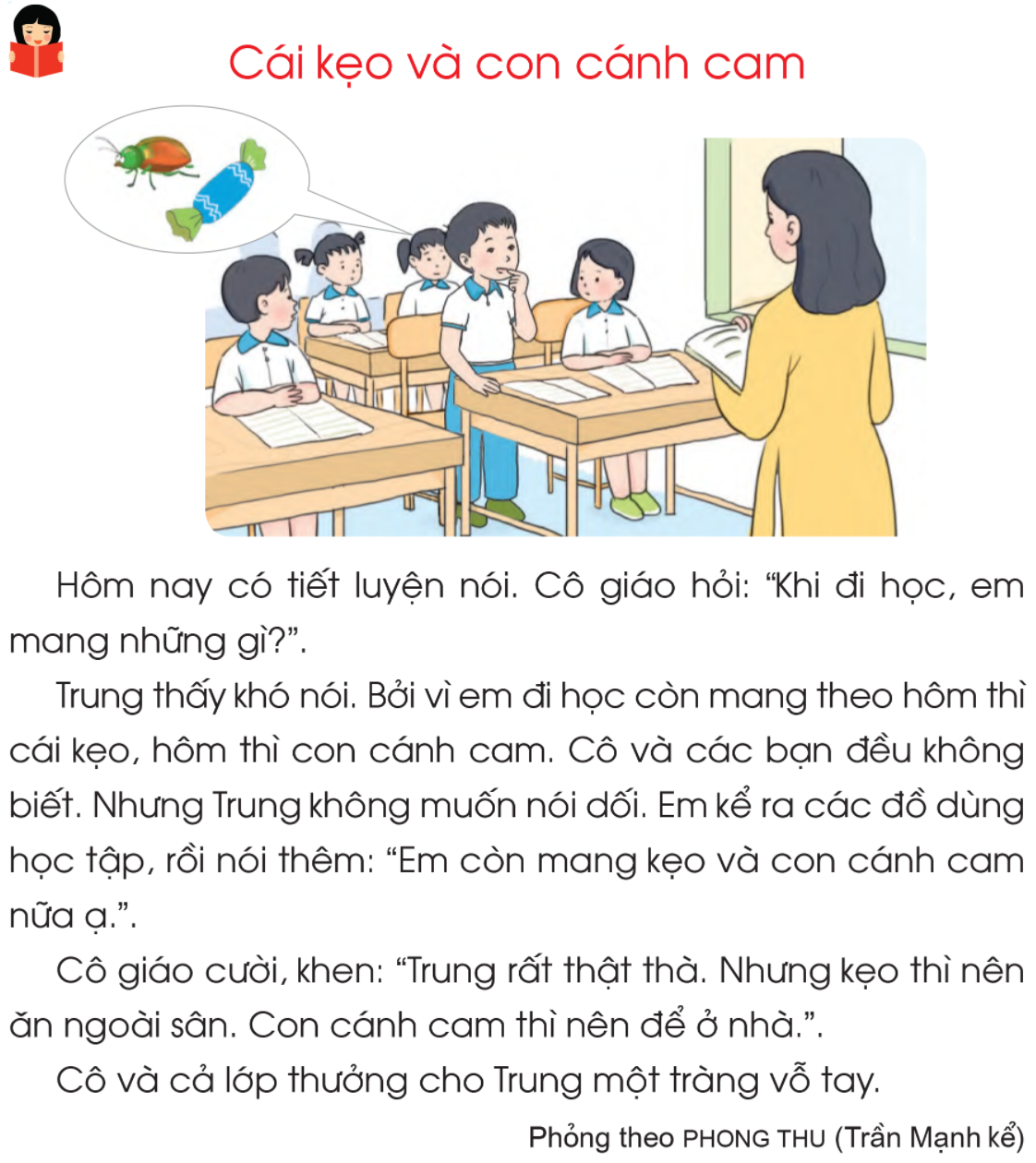 Hoc10 chúc các em học tốt!